DRIE APPLICATIONS
In Corial 210IL
Corial 210IL
7/17/18
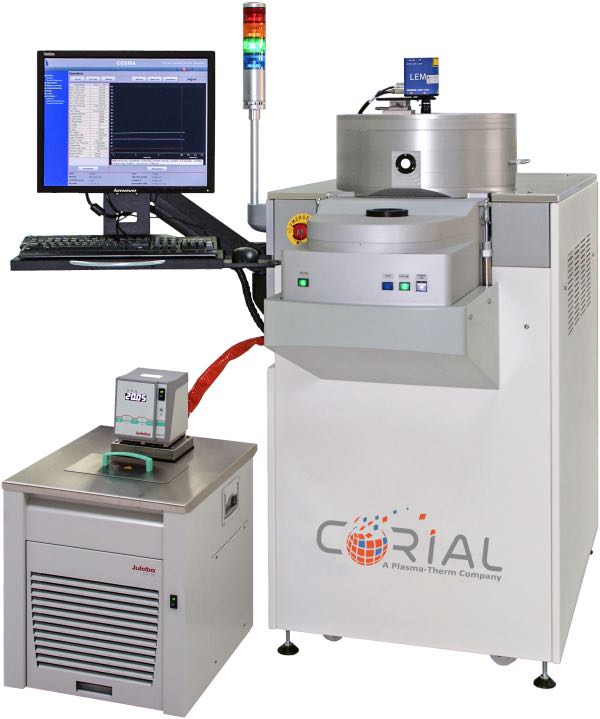 ICP-RIE equipment for deep etching applications
Wide process range for silicon, silicon carbide, glass, sapphire, and quartz deep etch
Support time-multiplexed processes (Bosch) in conventional dry etch reactor
Smaller wafer  pieces up to full  200 mm wafer
2
Corial 210IL DRIE Applications
performancesglass drie process on corial 210IL
Drie of glass
7/17/18
> 800 NM/MIN
ETCH RATE
> 15 SELECTIVITY TO Ni MASK
> 100 µm ETCH DEPTH
+30% ETCH RATE IMPROVEMENT OVER STANDARD PROCESS
± 3 %
UNIFORMITY
CATHODE OPTIMIZED FOR Ni MASK CLAMPING
NO ROUGHNESS
4
Corial 210IL DRIE Applications
performancesSIC drie process on corial 210IL
Sic via etch process with ni mask
7/17/18
> 1400 NM/MIN
ETCH RATE
> 20 SELECTIVITY TO Ni MASK
SMOOTH
SIDEWALLS
> 100 µm ETCH DEPTH
± 3 %
UNIFORMITY
ANISOTROPIC ETCH PROFILE
6
Corial 210IL DRIE Applications
performancesSi drie process on corial 210IL with cosma pulse software
COSMA Pulse is a control software that broadens conventional tools’ process capabilities to enable time-multiplexed processes
Cosma pulse description
7/17/18
Advanced Process Control
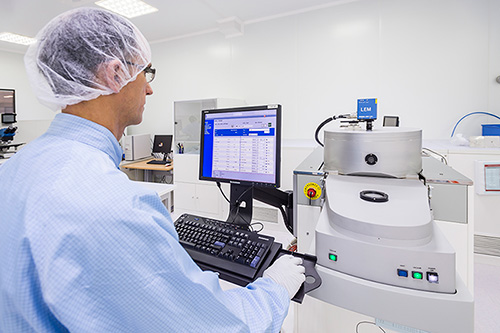 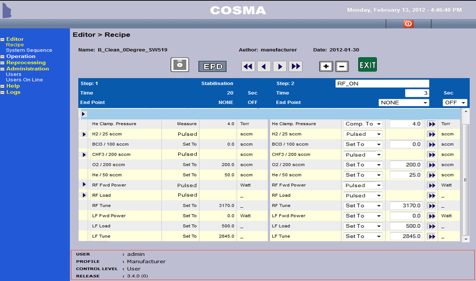 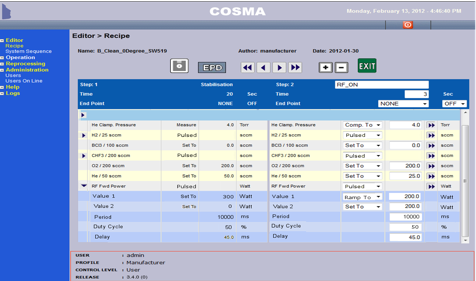 EASY
recipe programation
ALL PARAMETERS
CAN BE CONTROLLED AND PULSED
10 ms
DATA AQUISITION
+/-0,1%
ACCURACY
ON BIAS FINE TUNING
9
Corial 210IL DRIE Applications
Si drie on corial 210IL
7/17/18
CORIAL Bosch-like process has 3 steps

step 1 - Polymer deposition by C4F8 plasma

step 2 - Polymer etching  by SF6 plasma

step 3 - Silicon etching with 20W of RF power, which was used to increase the silicon etching rate



To alternate between each step,
COSMA pulse software is required for pulsing consecutively C4F8 gas flow, SF6 gas flow, LF and RF power
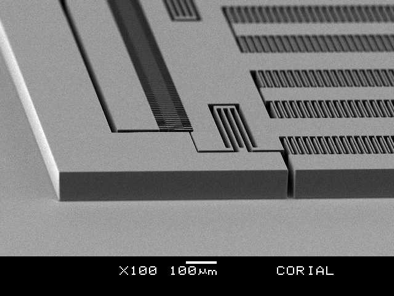 10
Corial 210IL DRIE Applications
Drie of silicon
7/17/18
Precise control of the etch profile, fast etch rates, and excellent etch uniformity
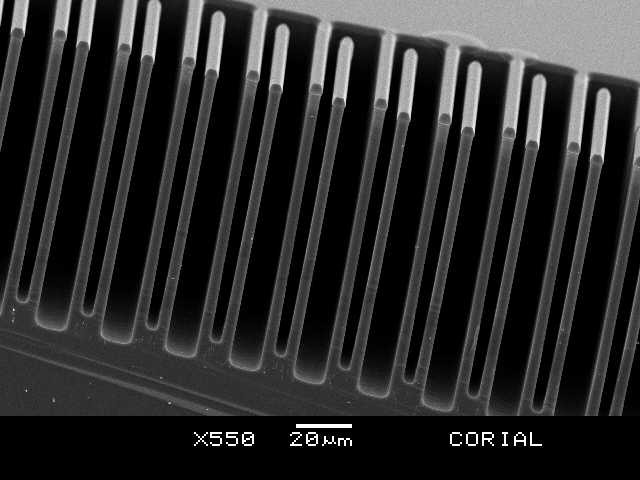 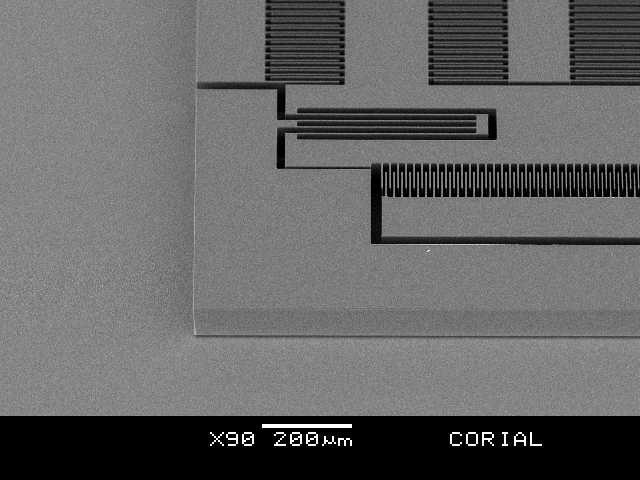 11
Corial 210IL DRIE Applications
Drie of silicon
7/17/18
Various Aspect Ratios
Results obtained with 100 mm wafer, 20% Si open area
12
Corial 210IL DRIE Applications
System descriptionCorial 210IL
System description
7/17/18
General View
THE MOST
COMPACT
MACHINE
ON THE MARKET
30 %
SMALLERFOOTPRINT
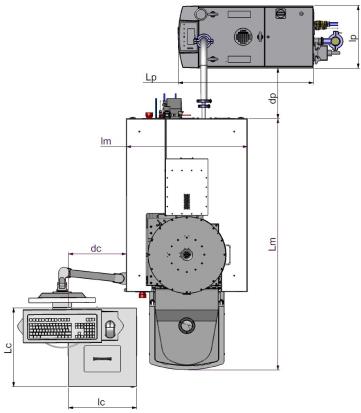 390
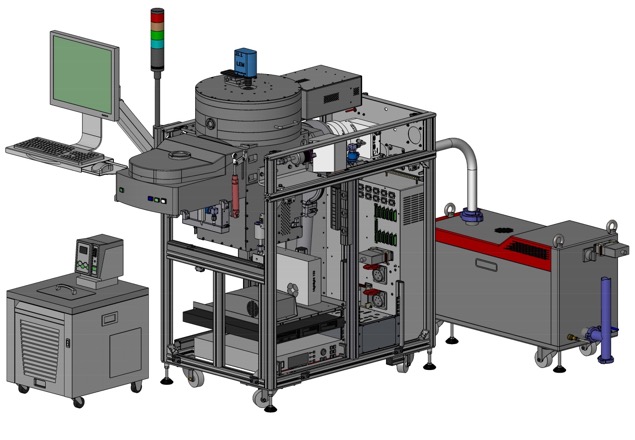 ICP source
960
600
750
1570
14
Corial 210IL DRIE Applications
360
490
420
System description
7/17/18
Detailed View
EPD with laser
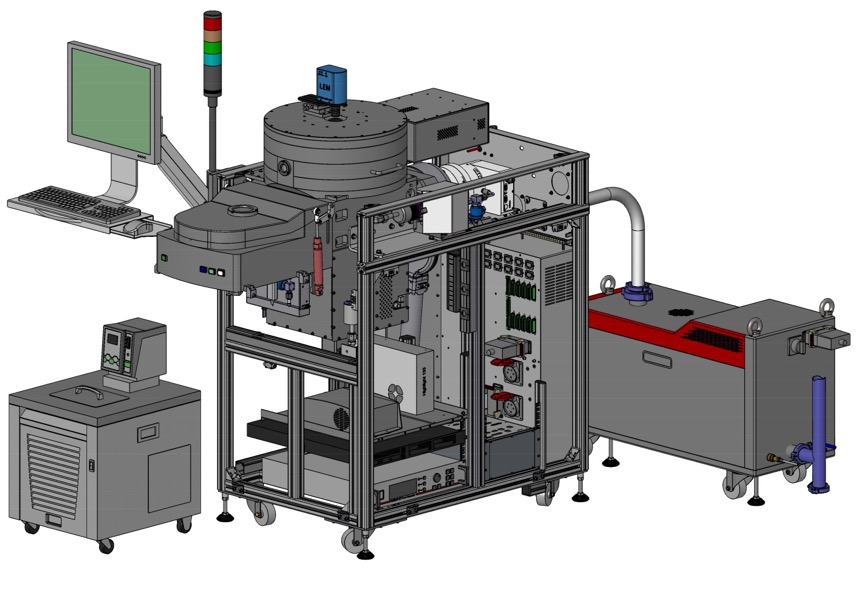 ICP reactor
Load lock
Pumping system
(TMP 500l/s and dry pump 110 m3/h)
Chiller / Heater
HV and LV power supplies
ICP generator
(2 Mhz)
Process controller
RF generator
(13,56 Mhz)
15
Corial 210IL DRIE Applications
System description
7/17/18
Loading
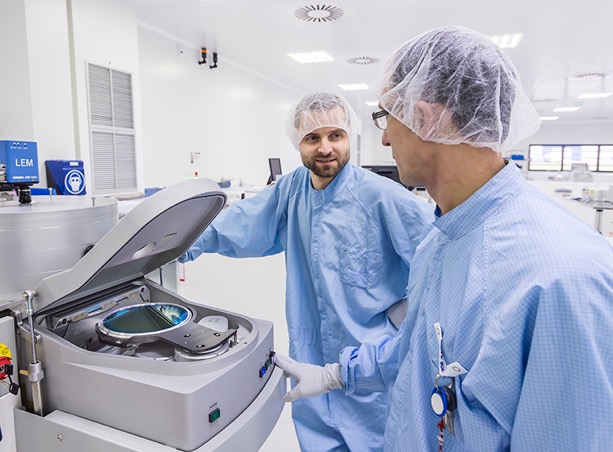 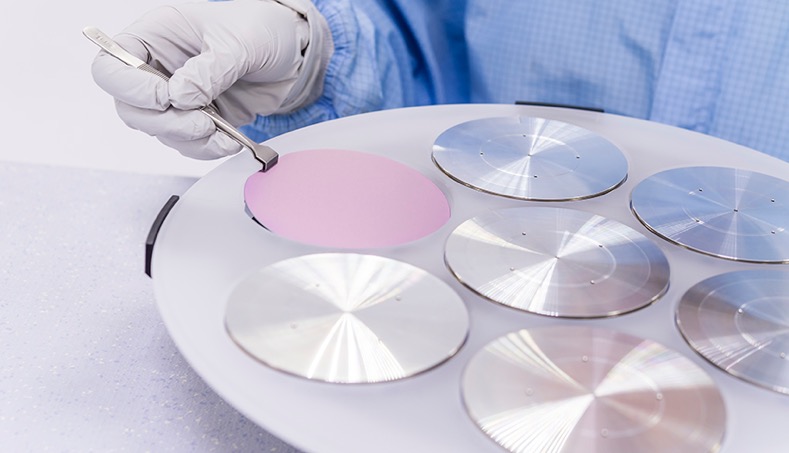 < 180 s
LOADING TIME
Vacuum robot
FAST AND REPEATABLE LOAD AND UNLOAD
Shuttle
EASY EXCHANGE BETWEEN SUBSTRATE SHAPE AND SIZE
16
Corial 210IL DRIE Applications
ICP SOURCEcorial 210IL
ICP source
7/17/18
CORIAL’s Latest Generation of Reactor
Load lock to run fluorinated and chlorinated chemistries in the same process recipe

Load lock for stable and repeatable process conditions

RF match box with matching range up to 2000 W

Uniform temperature control (from -50°C) for best repeatability 

Hot walls (>250°C) minimize polymer condensation for selective processes

Hot walls and retractable liner reduce clean time

Retractable liner and shuttle holding to minimize process cross-contamination
FAST AND UNIFORM ETCHING
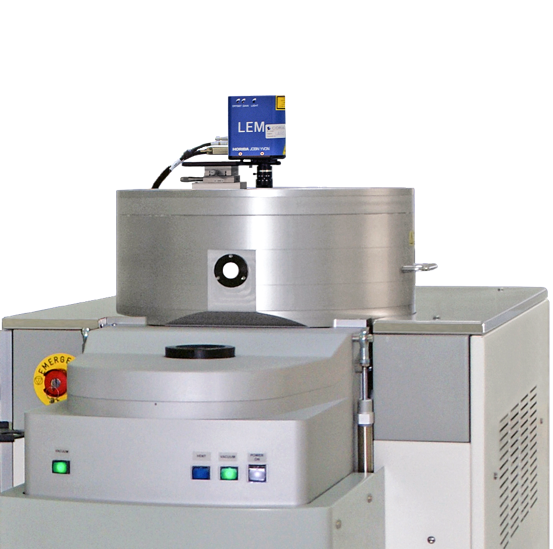 18
Corial 210IL DRIE Applications
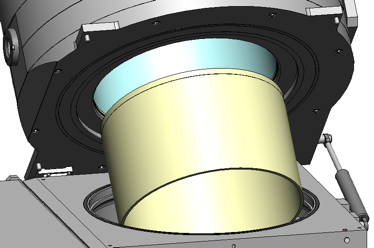 ICP Source
7/17/18
Retractable Quartz Liner
THE LINER FOR
HARSH ICP-RIE
PROCESSES
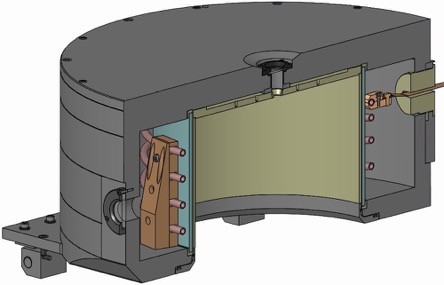 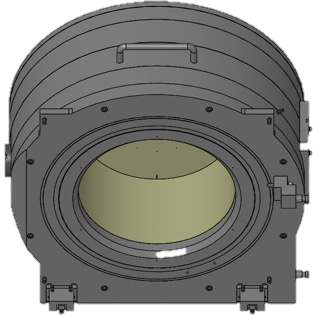 EASY LINER replacement by a single person
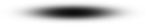 5 min
Liner replacement
4 min
Pumping down to 10-4 Tor
ZERO
CROSS CONTAMINATION
1 min
Reactor Venting
5 min
Plasma cleaning
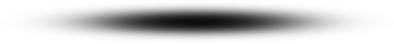 19
Corial 210IL DRIE Applications
Shuttle holding approachcorial 210IL
Shuttle holding approach
7/17/18
Portfolio
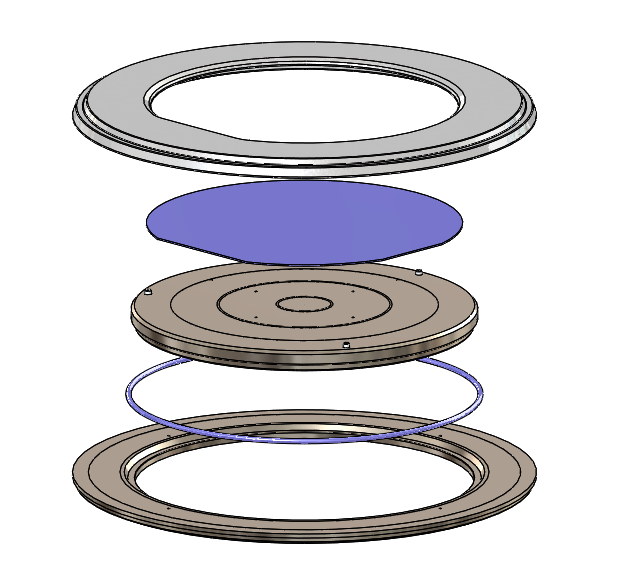 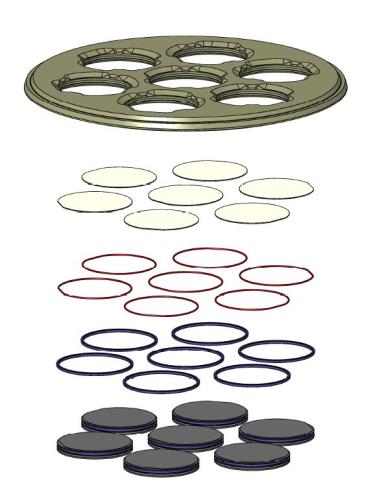 Clamping ring
Quartz shuttle
Wafers
Wafer
Moving plate
O’rings
O’ring
Base plate
Aluminum table
Guaranteed no wafer damage due to SOFT wafer clamping
21
Corial 210IL DRIE Applications
Shuttle holding approach
7/17/18
Benefits
Quick adaptation to sample shape and size

Optimum process conditions with NO modification of process chamber

Limited cross contamination between processes by using dedicated shuttles

Shuttles for single wafer treatment: 1 x 2”, 1 x 3”, 1 x 4”, 1 x 6”, 1 x 8”

Shuttles for batch processing : 7 x 2”, 3 x 3”

Customized shuttles are available (4” x 4”, 5” x 5”, etc)
22
Corial 210IL DRIE Applications
usabilitycorial 210IL
Process control software
7/17/18
COSMA
COSMA
CORIAL OPERATING SYSTEM FOR MACHINE
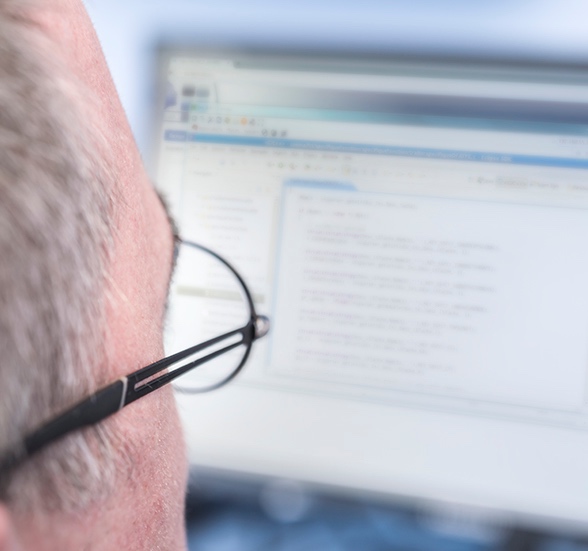 The simplest, most efficient software to develop processes, operate, and maintain CORIAL systems
DESKTOP APPLICATION
Process Editing I Process Adjustment I Process Operation I Process Tracability I System Maintenance
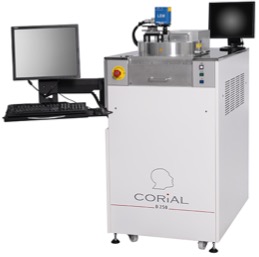 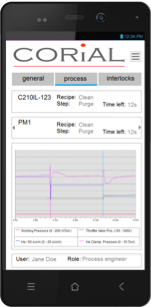 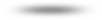 REMOTE CONTROL
MOBILE APPLICATION
Module & Process Follow-Up I Alarms & Warnings Connected Users
NEW
2018
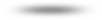 24
Corial 210IL DRIE Applications
Reprocessing software
7/17/18
COSMA RS
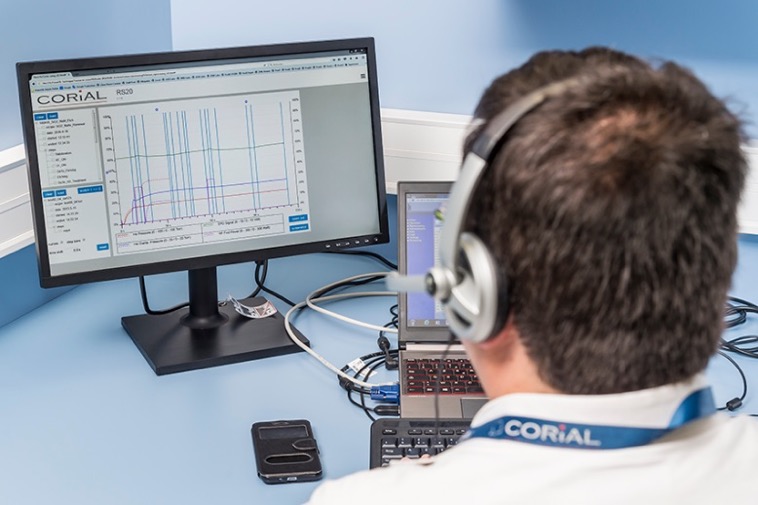 DISPLAY UP TO 4
PARAMETERS FROM A RUN
Simple and efficient software to analyze process runs and accelerate process development
REMOTE
ANALYSIS OF RUNS
DRAG AND DROP
CURVES TO CHECK PROCESS REPEATABILITY
25
Corial 210IL DRIE Applications
End point detection
7/17/18
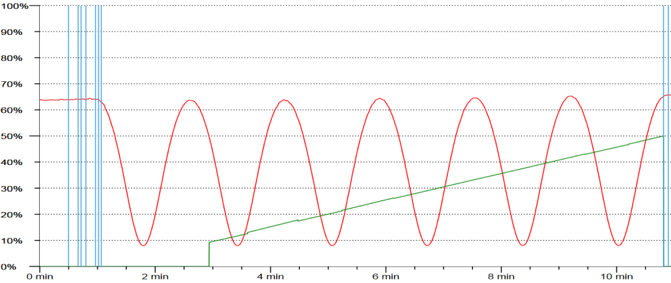 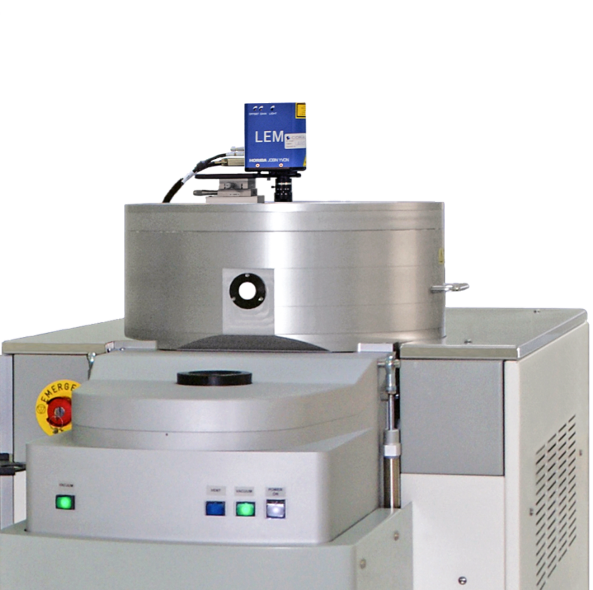 EPD with laser
A CCD camera and laser diode, in the same measuring head, enables simultaneous visualization of the wafer surface and the laser beam impact on it. A 20 µm diameter laser spot facilitates the record of interference signals.
Real-Time etch rate measurement
Real-Time etched depth measurement
26
Corial 210IL DRIE Applications
Corial 210IL
7/17/18
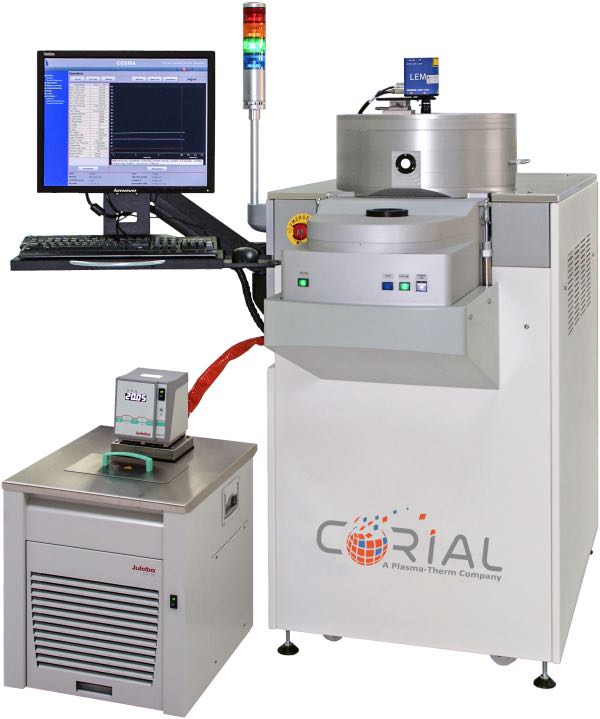 ICP-RIE equipment for deep etching applications
Wide process range for silicon, silicon carbide, glass, sapphire, and quartz deep etch
Support time-multiplexed processes (Bosch) in conventional dry etch reactor
Smaller wafer  pieces up to full  200 mm wafer
27
Corial 210IL DRIE Applications